Гаагская система международной регистрации промышленных образцов
А.Л. Журавлев, к.ю.н.
зам. директора ФИПС
Гаагское Соглашение
Лондонский Акт (1934 г.)
«Заморожен»
С 1 января 2010г.
Гаагский Акт
(1960 г.)
Женевский Акт (1999 г.)
Общая инструкция (1996 г.), последняя редакция - 1 января 2015 г., Административная инструкция (2002 г.), последняя редакция - 1 июля 2014 г.
 Национальные законы и нормативно-правовые акты. 
Женевский Акт  - максимальный учет особенностей национальных законодательств стран, в которых проводится полная экспертиза
Основные достоинства Гаагской системы
3
Кто может пользоваться системой?
4
Страны-члены Гаагского Союза
Азербайджан, Албания, Армения, Африканская организация интеллектуальной собственности (АОИС), Болгария, Босния и Герцеговина, Ботсвана, Бруней-Даруссалам, Республика Македония, Венгрия, Германия, Гана, Грузия, Дания, Европейский Союз (ЕС), Египет, Исландия, Испания, Корейская Народно-Демократическая Республика, Кыргызстан, Латвия, Литва, Лихтенштейн, Монако, Монголия, Намибия, Норвегия, Оман, Польша, Республика Корея, Республика Молдова, Руанда, Румыния, Сан-Томе и Принсипи, Сербия, Сингапур, Сирийская Арабская Республика, Словения, США, Таджикистан, Тунис, Туркменистан, Турция, Украина, Финляндия, Франция, Хорватия, Черногория, Швейцария, Эстония, Япония (Всего 51)
Белиз, Бельгия, Бенин, Габон, Греция, Италия, Кот-д'Ивуар, Люксембург, Мали, Марокко, Нигерия, Нидерланды, Сенегал, Суринам (Всего 14)
5
Женевский Акт 1999 г.
Последние присоединения
Потенциальные члены
6
Экономическая эффективностьГаагской системы (по данным 2013 г.)
7
Международная заявка
8
Процедура Гаагской системы. Роль Международного Бюро
В случае, если Международное Бюро обнаруживает, что международная заявка не соответствует установленным требованиям, заявителю предлагается внести необходимые изменения в течение трех месяцев с даты отправки такого обращения.
9
Процедура Гаагской системы
10
Процедура Гаагской системы
11
Международные регистрации в 2010-2015 г.г.
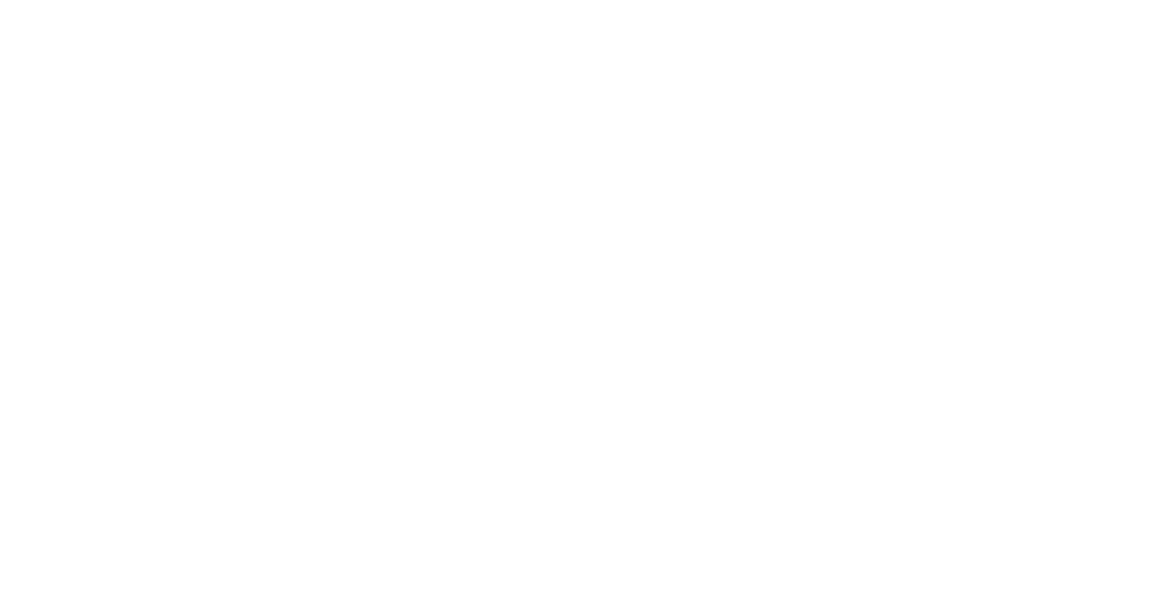 12
Происхождение международных заявок в 2015 г.
13
2015:  Пять наиболее популярных классов в международных  регистрациях
14
Присоединение  РФ к Гаагскому Соглашению
Женевский Акт Гаагского соглашения был подписан Российской Федерацией в июле 1999 г., но не ратифицирован.
Факторы, которые препятствовали ратификации соглашения:
отдельные «жесткие» требования национального законодательства;
относительно низкая заинтересованность российских заявителей в зарубежном патентовании;
препятствия  экономического характера.
15
Изменения в российском законодательстве, способствующие ратификации
Объем притязаний определяется исключительно изображениями
От заявителя не требуется представление перечня существенных признаков
Правовая охрана представляется на 5 лет с возможностью продления до 25 лет
Льготный период по новизне увеличен до 12 месяцев
16
Изменения в российском законодательстве, способствующие ратификации
Расширен перечень патентуемых объектов (включены объекты архитектуры,  объекты неустойчивой или изменяющейся формы).
Уточнено соотношение между товарными знаками и промышленными образцами в части экспертизы (статья 1352(4)).
Урегулировано использование  объектов, включающих официальные символы, наименования и отличительные знаки (например, государственные эмблемы, флаги и т.д.) (статья 1231.1).
Упрощена регистрация отчуждения исключительного права (на основе заявления сторон) (статья 1232(3)).
17
Устранение других препятствий для ратификации Гаагского соглашения
С вступлением РФ в ВТО была отменена двойная шкала патентных пошлин
В настоящее время подготавливается новое положение о патентных или иных пошлинах, в том числе  в отношении промышленных образцов с учетом ратификации Гаагского соглашения
18
Рост  потенциальной заинтересованности российских заявителей(динамика зарубежного патентования)
19
Динамика подачи заявок на ПО в РФ резидентами/нерезидентами
20
Ратификация Женевского акта Гаагского соглашения Российской Федерацией
4 апреля 2017 года был опубликован Федеральный закон от 3 апреля 2017 г. № 55-ФЗ "О ратификации Женевского акта Гаагского соглашения о международной регистрации промышленных образцов". 
Закон о ратификации вступает в силу со 2 октября 2017 года. 
Через три месяца после публикации ратификационной грамоты в Бюллетене ВОИС можно указывать Россию в международных заявках в качестве страны, на территории которой предоставляется охрана.
21
Анализ  возможных  деклараций и  решения, принятые  российской  стороной (принятое решение  выделено)
Запрет или разрешение подачи через свое ведомство.
Уведомление МБ ВОИС о размере пошлины за пересылку материалов заявки.
Запрет или разрешение самоуказания Договаривающейся стороны
Об отсрочке публикации (запрет отсрочки, разрешение отсрочки на 6, 12 или 30 месяцев).
Выбор стандартной или индивидуальной пошлины.
О сроке направления уведомления об отказе охраны (через 6 или 12 месяцев).
Уплата пошлины в отношении указания Роспатента (разовая или двумя частями).
О сроке начала действия международной регистрации (с даты подачи международной заявки или с даты завершения экспертизы).
Выбор языка подачи заявки (английский, французский или испанский).
22
Перечень  деклараций, сделанных  российской стороной (для учета требований российского  законодательства)
23
Перечень  деклараций, сделанных  российской стороной (для учета требований российского  законодательства)
24
Дополнительные требования российского законодательства, которые должны соблюдаться при составлении международной заявки
Указание в отношении личности автора (статья 5(2)(b)(i) Гаагского Соглашения относительно сведений о создателе промышленного образца не применима для РФ)
Наличие краткого описания ПО (статья 5(2)(b)(ii), предусматривающая это требование,  не применима для РФ)
25
[Speaker Notes: (b) (iii)]
Требования к заполнению международной заявки
Международная заявка должна быть подана по форме DM.1 (см. сайт ВОИС www.wipo.int/hague/en). 
Обязательные графы для заполнения: 
1 (сведения о  заявителе) 
2 (обоснование права на  подачу международной заявки) 
3 (указание Договаривающейся Стороны заявителя) 
4 (адрес для переписки)
6 (число промышленных образцов, изображений и/или натурных образцов)
7 (указанные Договаривающиеся стороны), 
8 (изделия, к которым относится данный промышленный образец, или в отношении которых он будет использоваться)
19 (подпись заявителя или его представителя).
26
Требования к заполнению международной заявки
Дополнительные графы, заполнение которых требуется при указании России:  
  9 (краткое описание промышленного образца)
11 (сведения об авторе промышленного образца)
27
Требования к заполнению международной заявки
Факультативные графы для заполнения: 
 5 (назначение представителя), 
13 (притязание на приоритет на основе  ст. 4 Парижской конвенции), 
14 (притязания на выставочный приоритет на основе ст. 11 Парижской конвенции), 
15 (изъятие в отношении новизны (льгота по новизне), 
16 (связь с главным образцом, только при указании Японии и/или Республики Корея), 
17 (отсрочка публикации международной регистрации в отношении других стран, кроме РФ).
28
Ориентировочный размер пошлины за указание Российской Федерации
Предполагается  установить индивидуальную пошлину за указание РФ  на первые 5 лет: 
в размере 11 900 руб. или 205 шв.фр. за первый образец; 
плюс  2500 руб. или 43 шв.фр. за каждый последующий образец  группы.
	Пошлину за продление на второй   и последующий 5-летний периоды предполагается установить: 
в размере 18 900 руб. или 326 шв. фр. (независимо от числа  образцов в регистрации) и 
удвоение этого размера за каждый последующий период
Примечание: Проект постановления Правительства «Об утверждении индивидуальных пошлин за указание РФ в международных заявках….» рассматривается в компетентных ведомствах.
29
Спасибо завнимание!
E-mail: otd3218@rupto.ru